الصف : الثالث المادة : اللغة العربية مهارات ومعارف عنوان الدرس : الهرم الغذائي
عزيزي التلميذ يُتَوقع منكَ في نهايةِ الدرسِ أ نْ تَكون قادراً على:
1.قراءة الدرس قراءة سليمة ومعبرة    
 2.تختار المعنى المناسب للكلمة الملونة  
 3.أن تجيب عن الأسئلة المتعلقة بموضوع الدرس
أتأملُ الصورَ الآتية:
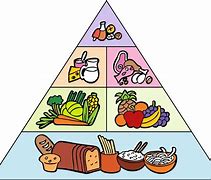 هيا بنا نقرأ:
الصِّحةُ الجيِّدةُ مُرتبطةٌ بالغِذاءِ الذي نأكلهُ ، فسوءُ التغذيةِ يُقلِّلُ مِن    النّشاطِ و القدرةِ على التفكيرِ بينما تُعطي التَّغذيةُ الصِّحيةُ صِحةً جيَّدةً  وتزيدُ النّشاطِ الذِهنيّ .
2
 وفي عامِ 1992 م ابتكرَ العُلماءُ ( الهَرمَ الغِذائيّ) حيثُ وضعوا الأطعمةَ في   مجموعاتٍ على شكلِ سلسلةٍ هَرميَّةٍ تُذكّر الفَرد بأهميّةِ التَّنويعِ في الغذاءِ ،                       منْ أجلِ الحصولِ على جميعِ العناصرِ الغذائيةِ.         
l
3
يَتَكونُ الهَرمُ الغِذائيّ مِنْ ستِّ مجموعاتٍ ، تَضمُّ كلَّ مجموعةٍ أَنواعاً مُحدّدةً مِن الطَّعامِ ، المجموعةُ الأولى تَشْمُلُ الحبوبَ والخبزَ و الأَرُزَّ ...... و المجموعةُ الثانيةُ تَشمُلُ الخُضرَ، و  المجموعةُ الثَّالثةُ تشملُ الفواكهَ ، والمجموعةُ الرابعةُ تشملُ اللحومَ والأسماكَ و البَيْضَ ، و المجموعةُ      الخامسةُ تشملُ الحليبَ و الألبانَ و الأجبانَ ، أمَّا المجموعةُ السَّادسةُ و   الأخيرةُ فتشمُلُ الدّهونَ والزيوتَ و الحلويات
أختارُ المعنى المناسب للكلمات الآتية:
1.نشاط ذهني فائق   
         ممتاز – جيد – ضعيف
   2.ابتكر العلماء الهرم الغذائي 
                  ابتدأ – اختار – اخترع
أجيبُ عن الأسئلة التالية:
بماذا ترتبط الصحة الجيدة؟
     الصحة الجيدة مرتبطة بالغذاء الذي نأكله 
  في أي عام ابتكر العلماء الهرم الغذائي؟           
في عام 1992 ابتكر العلماء الهرم الغذائي